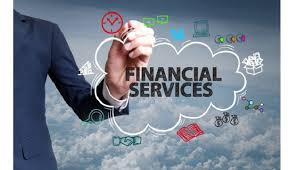 Dr.S.BELLARMIN DIANAASSISTANT PROFESSORPG & RESEARCH DEPARTMENT OF MANAGEMENT STUDIESBON SECOURS COLLEGE FOR WOMEN, THANJAVUR.
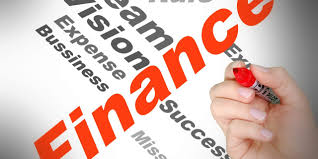 FINANCIAL SYSTEM – AN  INTRODUCTION
Financial system comprises of set of subsystems of financial institutions, financial markets, financial instruments and services which helps in the formation of capital. It provides a mechanism by which savings are transformed to investment.
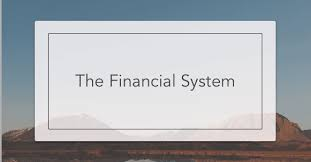 A financial system functions as an intermediary between savers and investors. It facilitates the flow of funds from the areas of surplus to the areas of deficit. It is concerned about the money, credit and finance.
FINANCIAL SYSTEM – AN  INTRODUCTION
Direct Finance
FUND
FUND
FUND
Borrower- Spender
Business firms
Government
Households
Foreigners
Lender – Saver
Households
Business firms
Government
Foreigners
Financial
Markets
FUND
FUND
Direct Finance
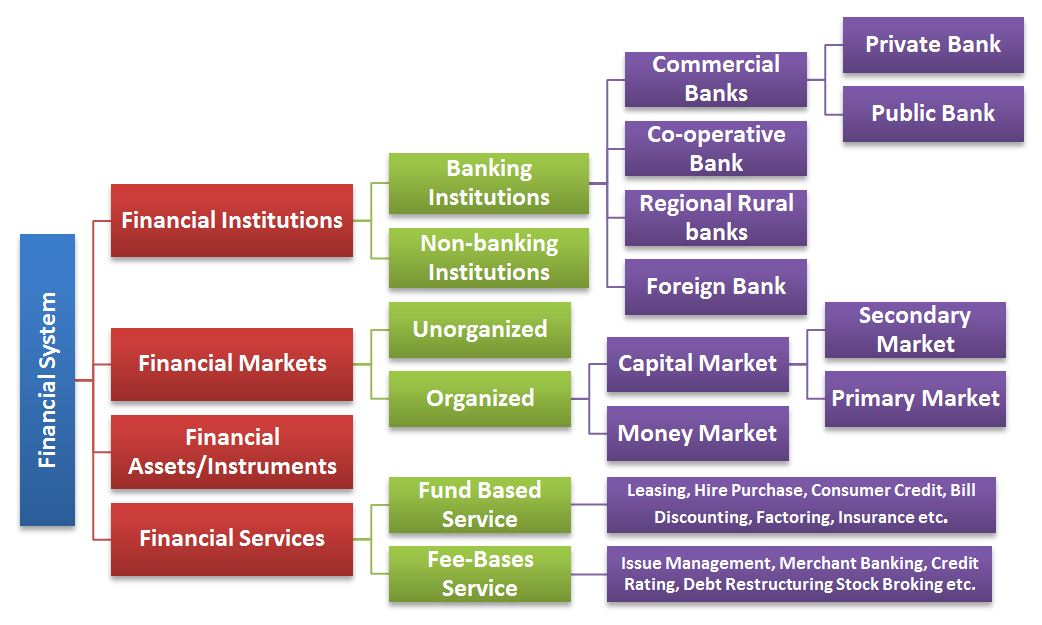 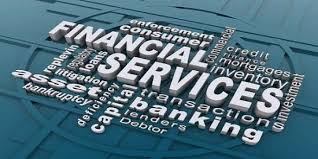 FINANCIAL SERVICES
Financial services refer to services provided by the finance industry
It may be defined as the products and services offered by financial institutions for the facilitation of various financial transactions and other related activities
It can also be called financial intermediation. Financial intermediation is a process by which funds are mobilized from a large number of savers and make them available to all those who are in need of it and particularly to corporate customers. There are various institutions which render financial services. Some of the institutions are banks, investment companies, accounting firms, financial institutions, merchant banks, leasing companies, venture capital companies, factoring companies, mutual funds etc.
FUNCTIONS OF FINANCIAL SERVICES
NATURE OF FINANCIAL SERVICES
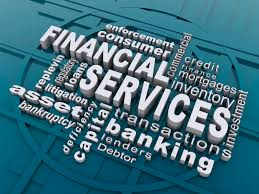 IMPORTANCE OF FINANCIAL SERVICES
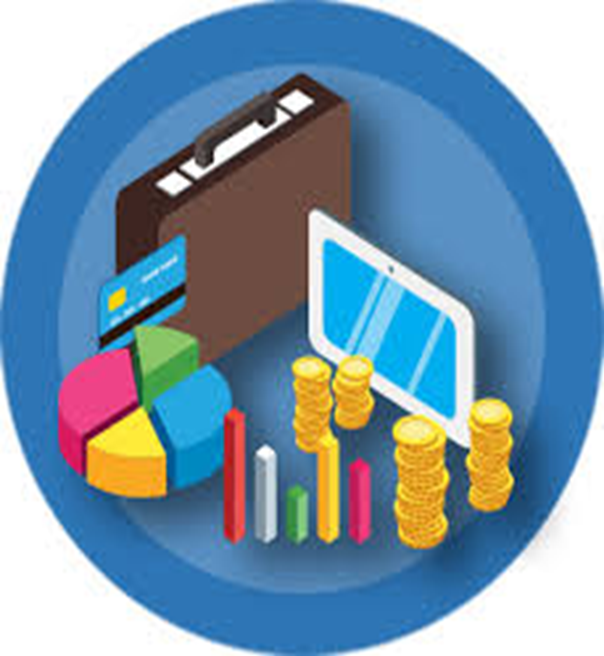 CONSTITUENTS OF FINANCIAL SERVICES
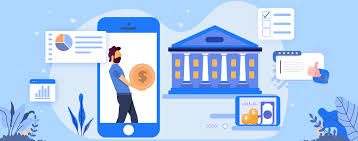 CLASSIFICATION OF FINANCIAL SERVICES
CHALLENGES FACING FINANCIAL SERVICES SECTOR
PRESENT SCENARIO
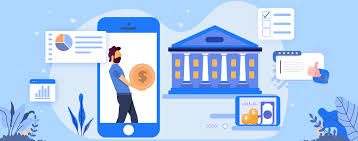 THANK YOU